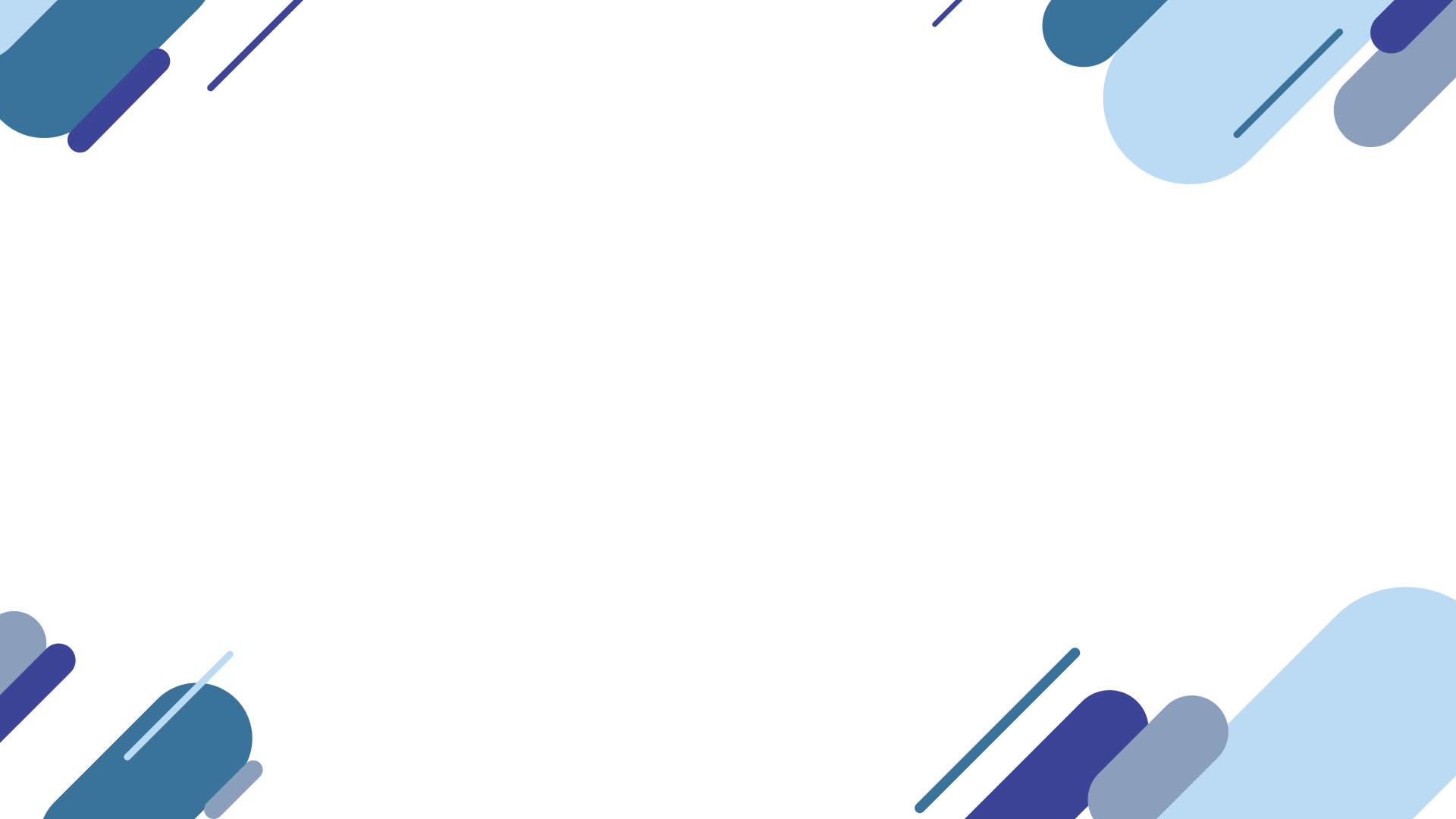 Por um Ideb com significado pedagógico
1. Contexto
O Ideb
Em 2007, o Instituto Nacional de Estudos e Pesquisas Educacionais Anísio Teixeira (Inep) criou o Índice de Desenvolvimento da Educação Básica (Ideb) 
O indicador é calculado a partir dos dados sobre aprovação escolar, obtidos no Censo Escolar, e das médias de desempenho dos estudantes nas avaliações do Sistema de Avaliação da Educação Básica (Saeb).
Para um crescimento consistente no Ideb é importante analisar dois aspectos:
Melhoria nos resultados de aprendizagem
Avanços nas taxas de aprovação
Ideb: a aprendizagem se baseia nos resultados do Saeb
Cenário atual
Vencimento das metas do Ideb em 2021
Necessidade de melhorias no Ideb para o indicador ter mais significado pedagógico
Necessidade de alinhamento do Ideb com a Base Nacional Comum
Ideb: a nota padronizada de aprendizagem tem pouco significado pedagógico
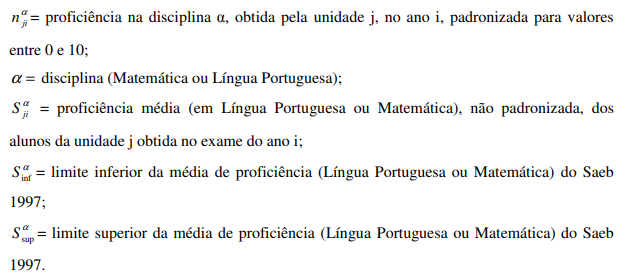 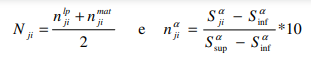 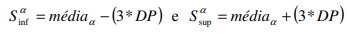 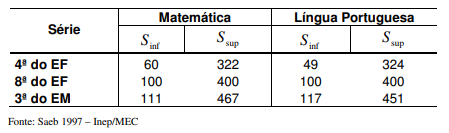 Ideb: a nota padronizada de aprendizagem tem pouco significado pedagógico
NP= 	nlp + nmat
	       2

NP = 	7,25 + 7,30
	         2

NP =	 7,28
nlp = 	250 – 60   x 10
	322 – 60

nlp = 	190    x 10
	262

nlp = 	0,725  x  10

nlp =	 7,25
nmat = 	250 – 49   x 10
	324 – 49

nmat = 	201    x 10
	275

nmat = 	0,7309  x  10

nmat =	 7,30
O problema de se considerar três desvios-padrão como limites
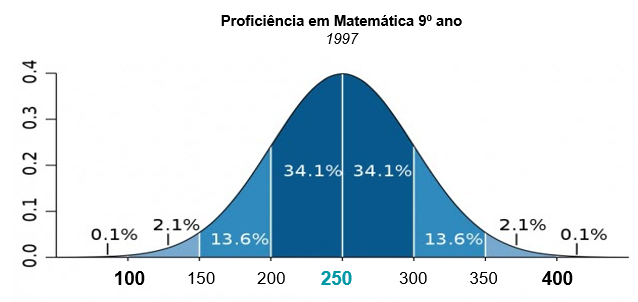 [Speaker Notes: http://download.inep.gov.br/educacao_basica/portal_ideb/o_que_e_o_ideb/Nota_Tecnica_n1_concepcaoIDEB.pdf]
Uma inspiração: o Idesp
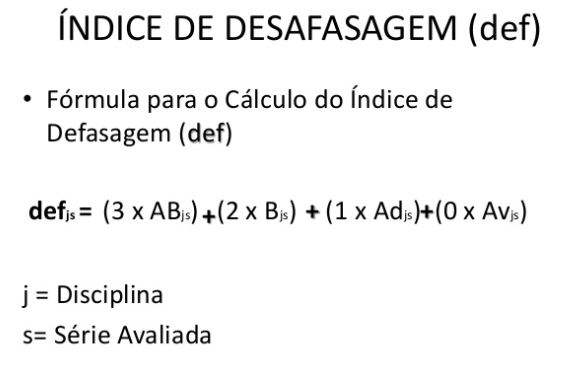 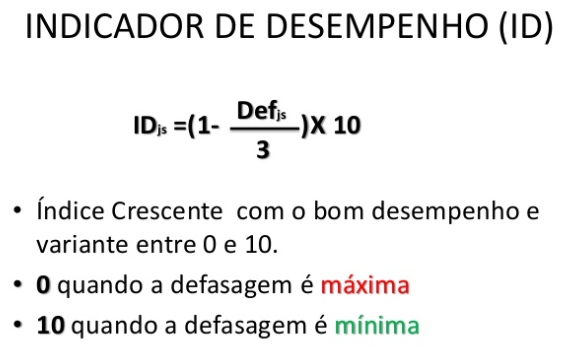 O problema do indicador de rendimento (aprovação escolar)
Redes com maior Ideb têm maiores taxas de aprovação nos anos ímpares
2. Análise Empírica
Análises do descasamento entre aprendizagem adequada e o Ideb
Cenário A:
Qual seria o Ideb da rede se os alunos com aprendizado não adequado obtivessem exatamente a pontuação mínima para serem considerados proficientes?
Análises do descasamento entre aprendizagem adequada e o Ideb
Cenário B:
Excluímos da amostra todos os estudantes que não atingiram a pontuação mínima em ambos os componentes para serem classificados com o nível de aprendizado adequado.
Assumimos, no Cenário 2, que toda a rede é representada somente pelos estudantes que hoje são proficientes.
Resultados
Resultados NP do Ideb 2017 - redes municipais nos anos iniciais do Ensino Fundamental
Resultados
Resultados NP do Ideb 2017 . redes municipais nos anos finais do Ensino Fundamental
Resultados
Resultados NP do Ideb 2017 - redes estaduais no Ensino Médio
Resultados
A partir dos dados das tabelas, observa-se que nas redes onde simulamos os diferentes cenários, seria possível garantir 100% dos estudantes no nível de aprendizado adequado com Notas Padronizadas entre 6,0 e 8,0
Conclusões . Análise empírica
1. Escolas com Ideb mais altos não são, necessariamente, as melhores do Brasil
É muito relevante que escolas e redes tenham ótimos resultados no Ideb, pois isso representa avanços no aprendizado dos estudantes, onde os mesmos dominem habilidades importantes, e garante um bom fluxo escolar. Porém, atingir patamares muito elevados não significa, necessariamente, ser a melhor rede do país. 
Com nossas simulações, demonstramos que não é necessário um Ideb acima de 9 para que todos os estudantes estejam no nível de aprendizado adequado.
Conclusões . Análise empírica
2. Um determinado resultado nos anos iniciais do Ensino Fundamental não representa o mesmo nível nos anos finais e no Ensino Médio
Dada o contexto educacional de 1997 e a definição dos níveis de aprendizado, uma Nota Padronizada no Ideb de 7 não têm a mesma interpretação nos anos iniciais do Ensino Fundamental do que nas demais etapas.
Comparativo do desempenho com o nível de aprendizado adequado
Língua Portuguesa e Matemática
Conclusões . Análise empírica
3. É fundamental considerar o contexto histórico do ano que foi utilizado como base para a elaboração da escala Saeb
O impacto dessa métrica é um dos fatores que tornam ainda mais complexo avançar nos resultados do Ideb nos anos finais do Ensino Fundamental e no Ensino Médio.
Em 1997, reitera-se, a taxa de atendimento do Ensino Médio era de 68% dos estudantes, muito inferior às demais etapas de ensino, segundo o Anuário Brasileiro da Educação Básica. Em 2019, a taxa de atendimento era de 91,5%.  
Dessa forma, o cálculo da nota padronizada do Ideb para o Ensino Médio foi elaborado desconsiderando uma boa parte da população da respectiva idade escolar.
3. Proposições
Proposições para o componente de Aprendizagem
Indicador que Iede o propõe:
A Nota Padronizada 10 irá significar aluno com bom nível de aprendizagem, e não mais 3 desvios padrão acima;
Considera as lógicas do Ideb e Idesp: Valorizar todos os avanços (Ideb), e agregar a lógica de olhar os níveis de aprendizagem (Idesp)
Proposição A
Redefinimos o Limite superior como a pontuação “teto” do nível avançado e “forçamos” a pontuação do Limite inferior para que não fosse muito baixa
A nota padronizada 5.0 corresponde a uma pontuação entre os níveis básico e adequado, partindo da lógica que uma NP 5.0 seria algo intermediário e dentro do nível de aprendizado adequado.
O intuito é equalizar os resultados entre as etapas (5° e 9° ano do EF; 3° ano EM), de modo que a Nota Padronizada 5.0 seja comparável entre as 3 etapas.
Proposição A
Proposição B
Assumimos que o limite inferior seria igual a 2 desvio padrão abaixo da média (atualmente são 3 desvio padrão).
Proposição B
Resultados: proposições do Iede discriminam melhor redes com bom resultado de redes com resultados inferiores
Em nosso novo exercício, calculamos/simulamos a média Brasil (Rede Pública, para 5° e 9° ano do ensino fundamental e 3° ano do ensino médio) da Nota Padronizada em três modelos:
A Nota Padronizada obtida pela rede pública;
A Nota Padronizada para o Proposta A;
A Nota Padronizada para a Proposta B;
Comparação dos Resultados da Nota Padronizada
Nível Brasil
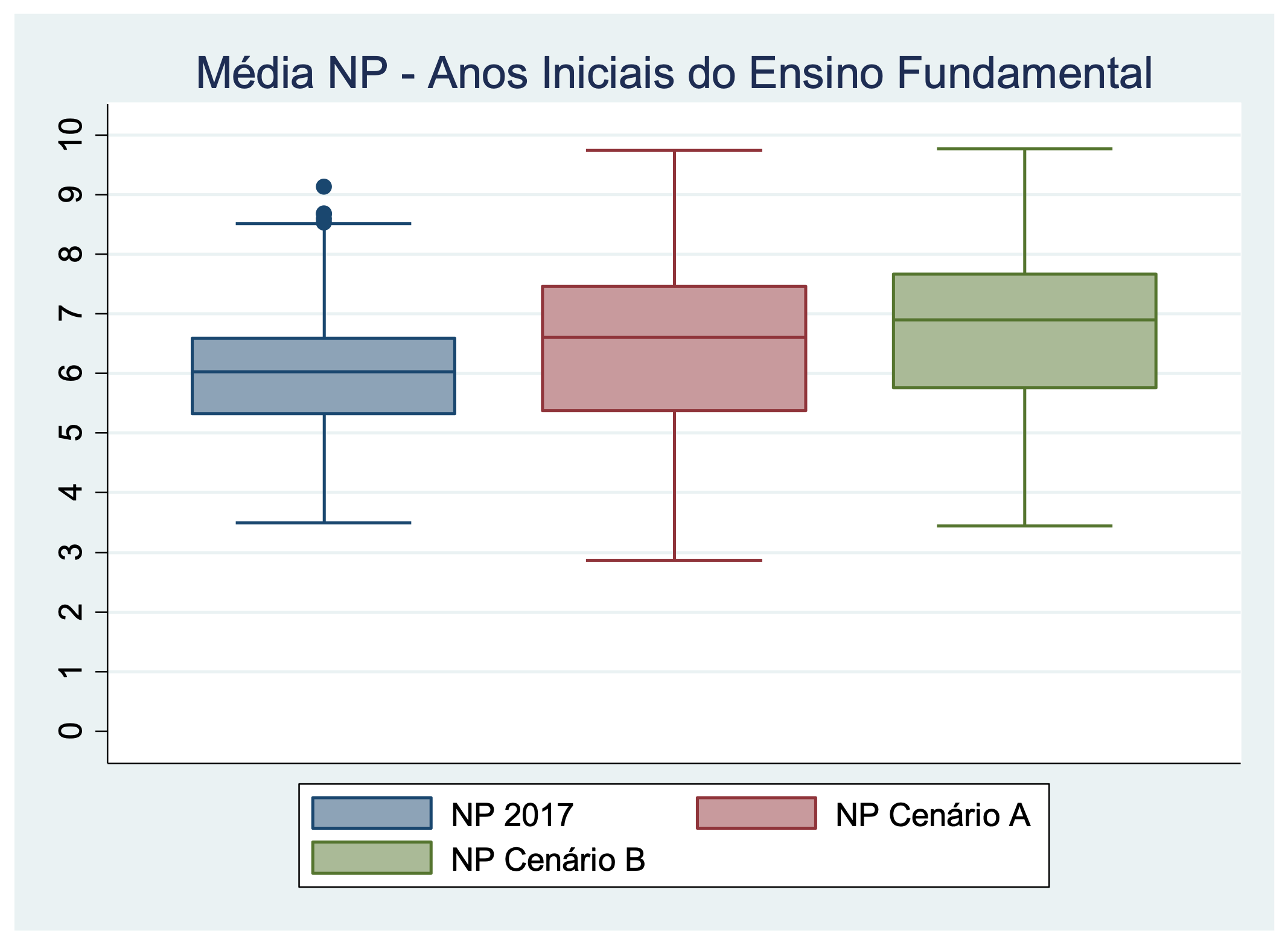 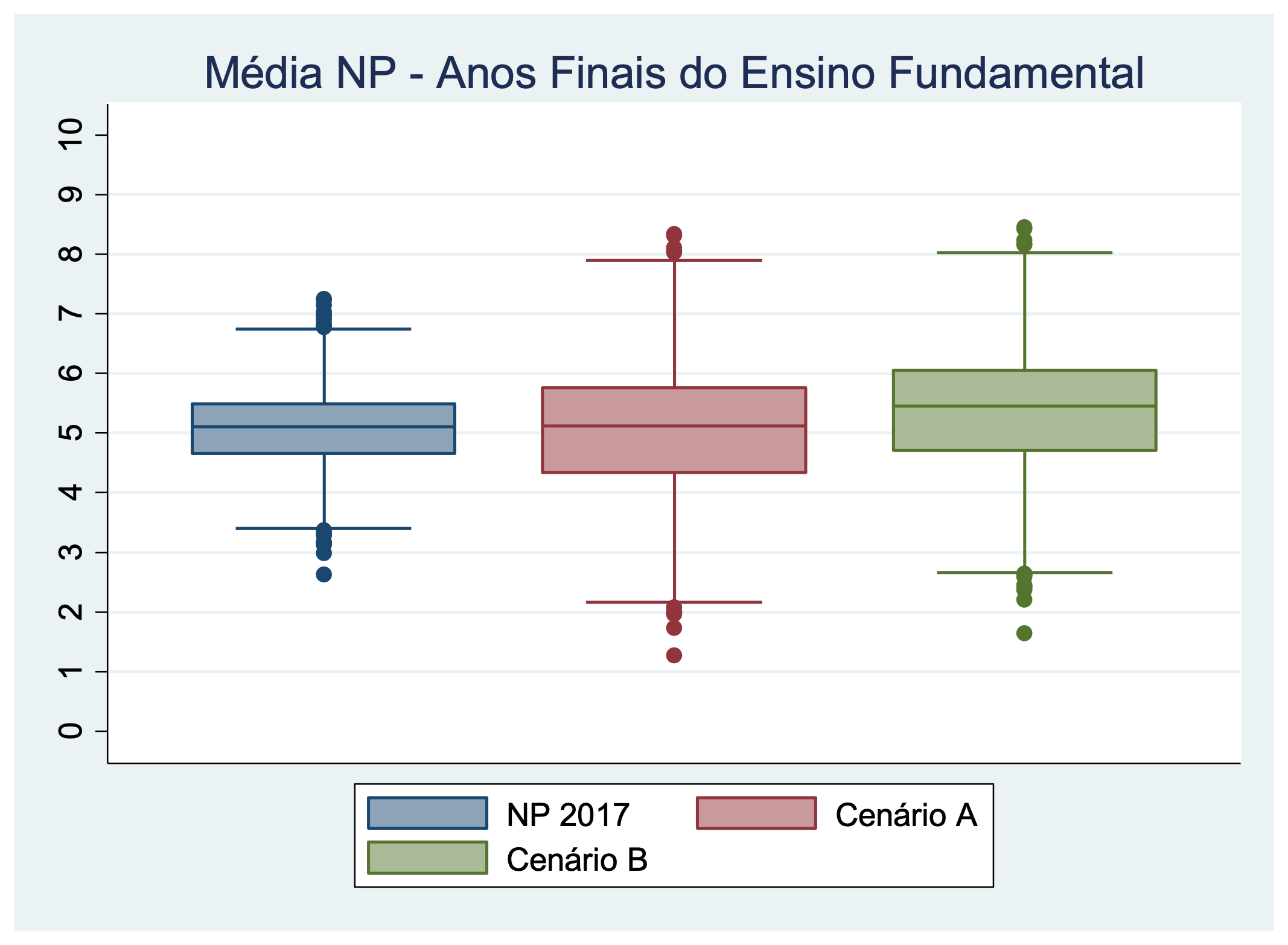 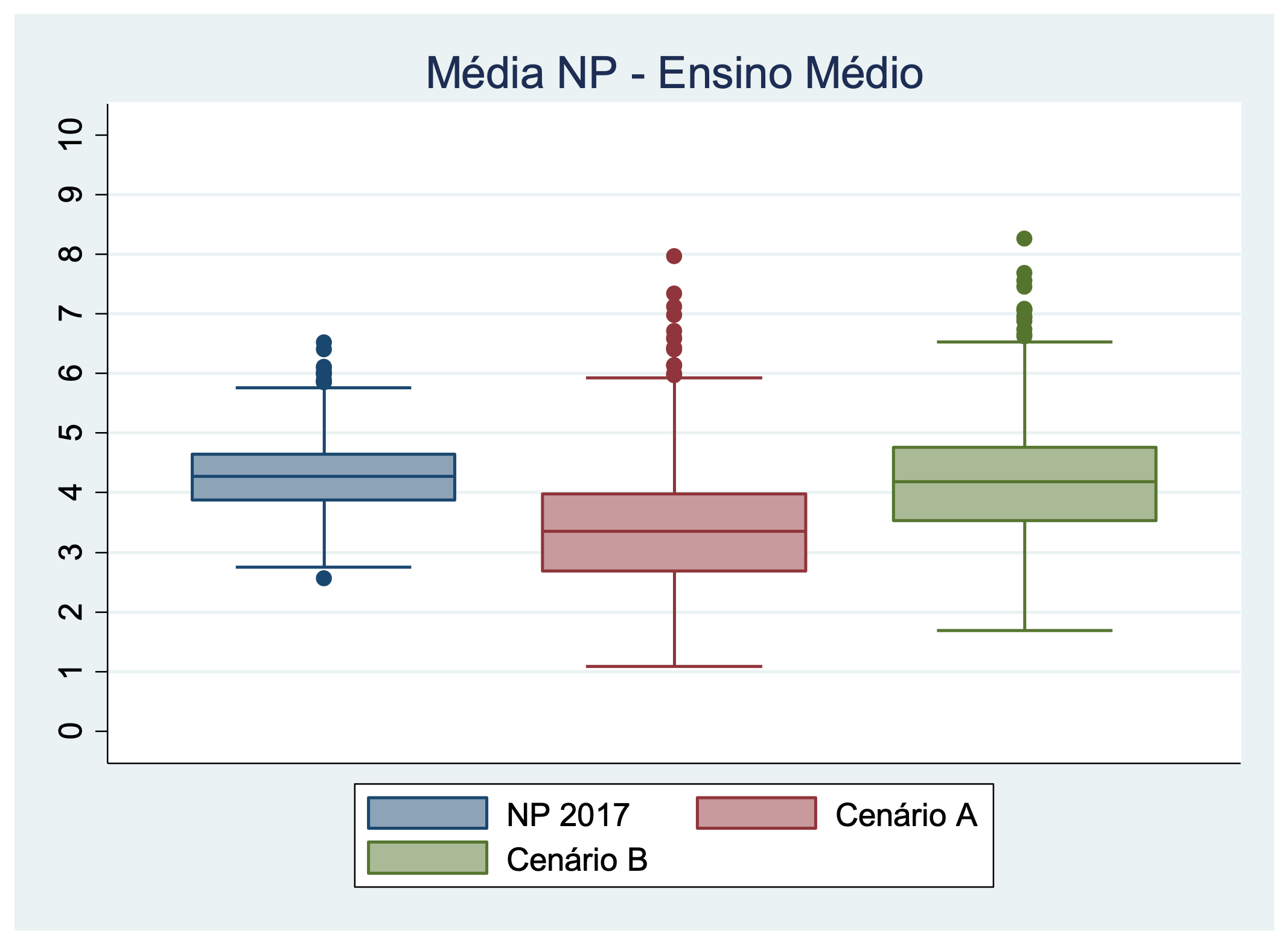 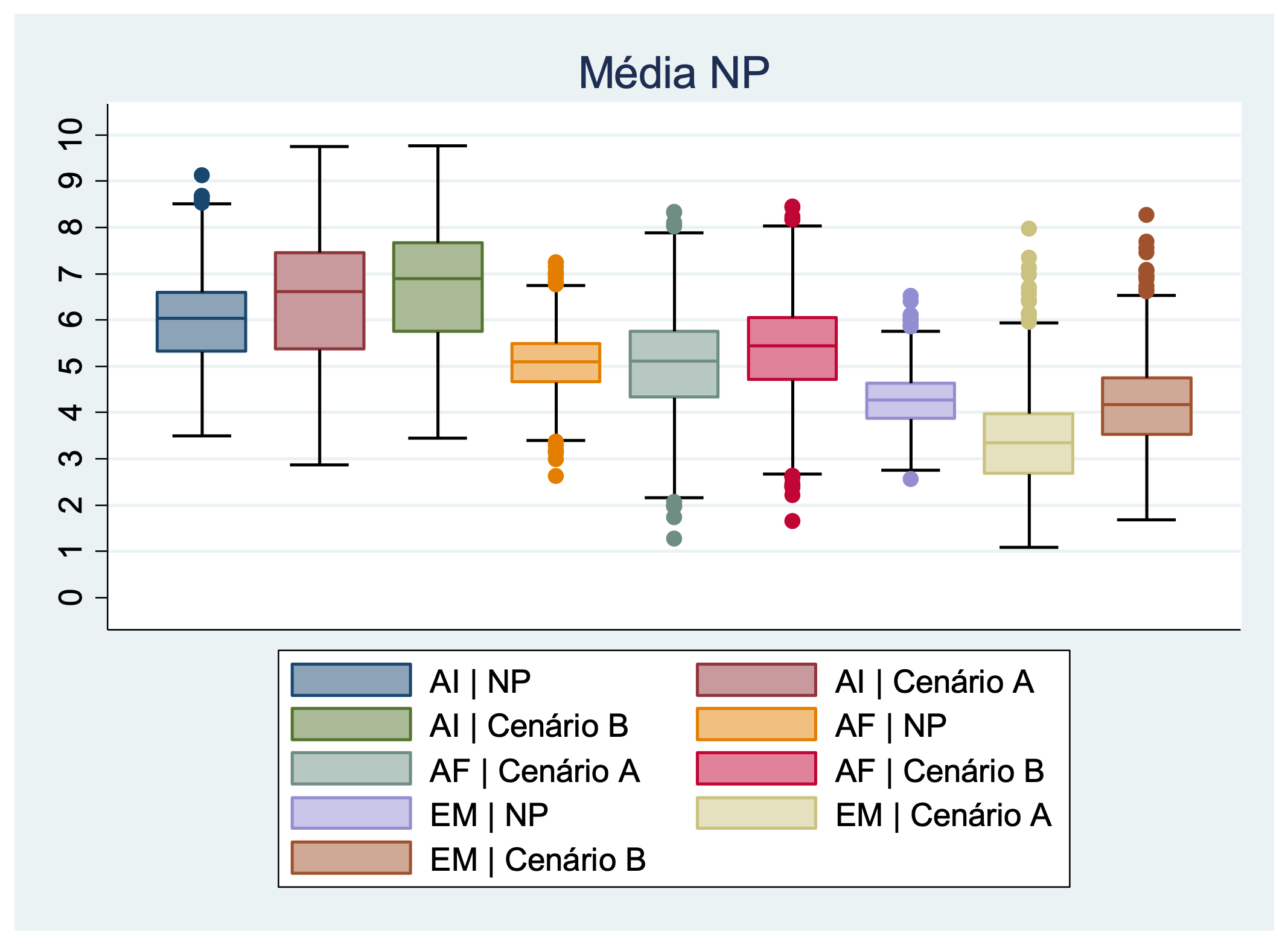 Comparação dos Resultados da Nota Padronizada
Anos iniciais e finais
Comparação dos Resultados da Nota Padronizada
Ensino médio
Impacto no Ideb
Mudanças propostas
Ideb com maior significado pedagógico – Redefinição dos limites inferior e superior;
Redefinição do cálculo da Taxa de Rendimento;
Estabelecer metas individualizadas para a NP e Tx. De Rendimento
Divulgação de médias por estratos (como nível socioeconômico e cor)
www.portaliede.com.br
contato@portaliede.com.br
facebook.com/portaliede
twitter.com/portaliede
linkedin.com/company/portaliede